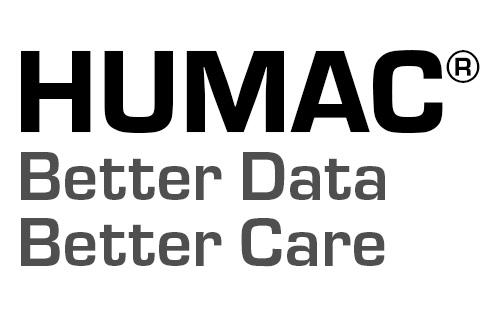 www.csmisolutions.com
HUMAC® is a registered trademark of Computer Sports Medicine, Inc.
1
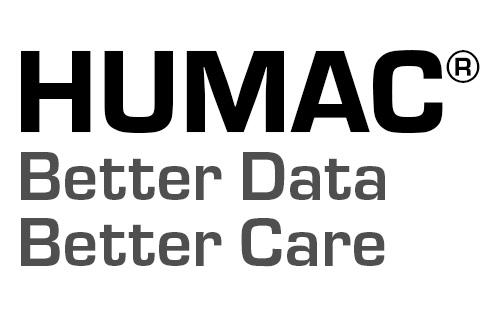 www.CSMiSolutions.com
HUMAC® is a registered trademark of Computer Sports Medicine, Inc.
2